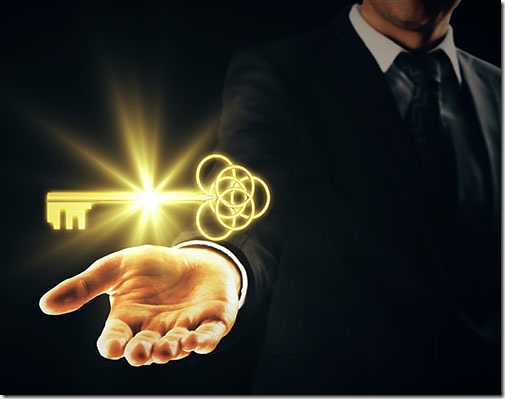 Unlocking the Path to Hearing God
Overcoming Obstacles and Distractions
Introduction
1-Cultivating a Relationship With God
2-Knowing God's Word
3-Developing Sensitivity to the Holy Spirit
4-Stillness and Listening
5- Seeking Godly Counsel
Conclusion And Prayer
www.crosswindsinternational.org